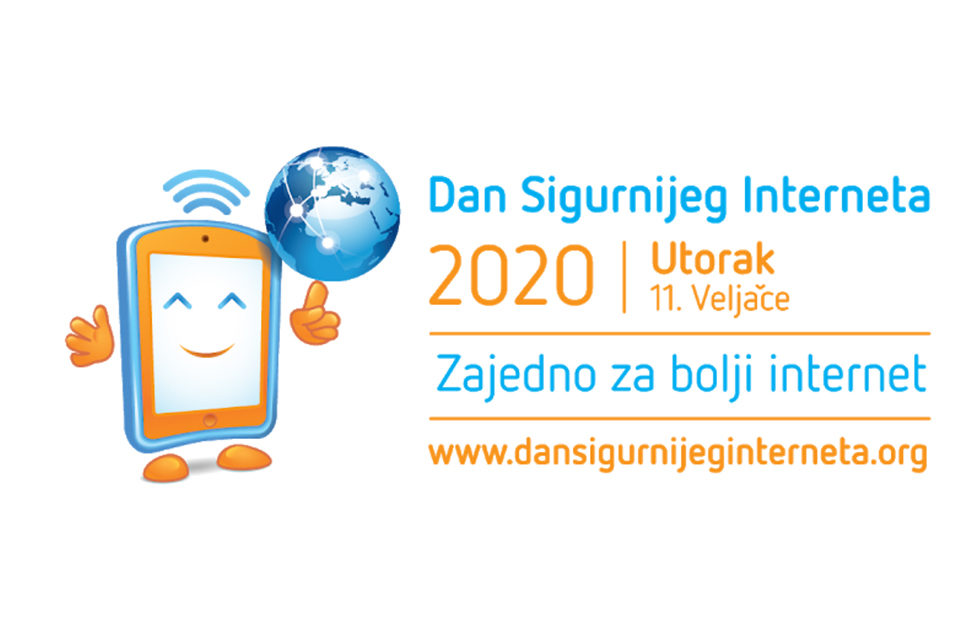 Dan sigurnijeg interneta
Ljubica Klanac
Dan sigurnijeg interneta smo započeli on line nastavom.
Učenici su pogledali you tube video Sigurnost na internetu –Zaštita osobnih podataka. 

https://www.youtube.com/watch?v=1v-uZZrR_kc
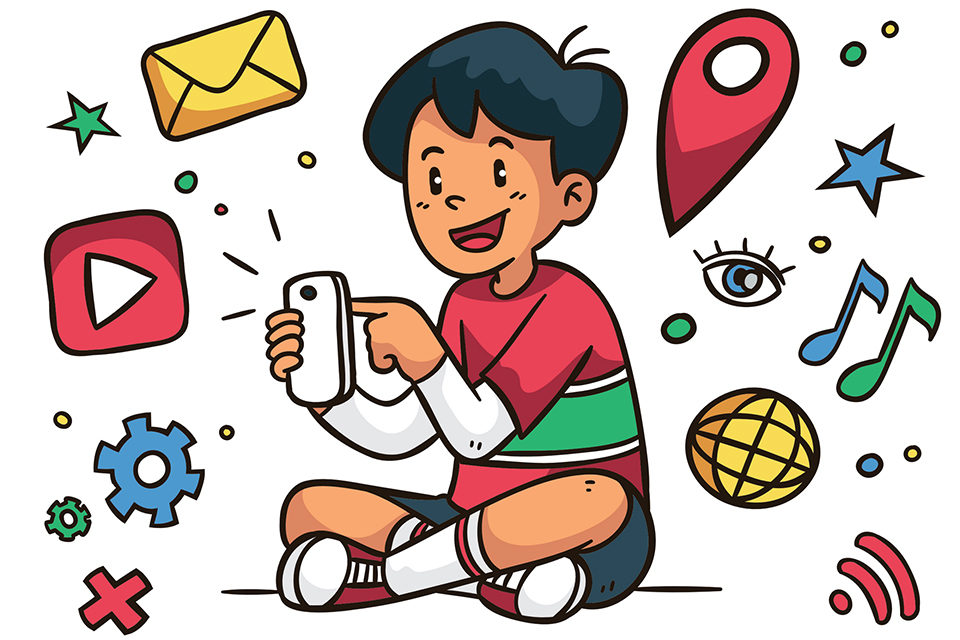 Nakon toga uslijedila je radionica na satu razrednika- Pozitivne i negativne strane korištenja mobitela.
1.dio – Razgovor o korištenju mobitela, interneta….
2.dio- on line anketa o korištenju mobitela i interneta 
3.dio – Ispunjavanje listića o pozitivnim i negativnim stranama inerneta 
4.dio – Proučavanje slikovnice Sigurni s Neticom

https://drive.google.com/file/d/1GWItYZ0cuDJbFziUcrrrpokxJy_qNtri/view

(trajanje 3 školska sata)
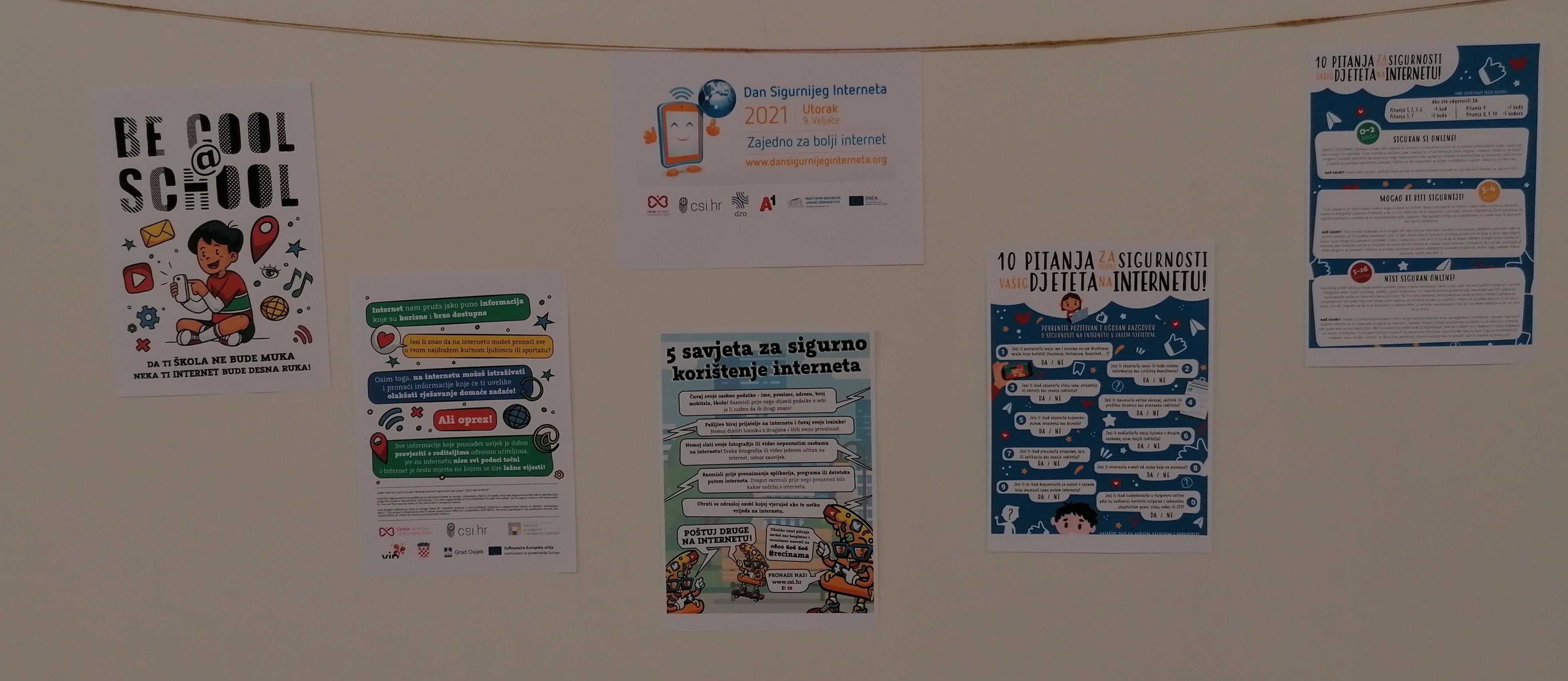 https://forms.office.com/Pages/ResponsePage.aspx?id=FvJamzTGgEurAgyaPQKQkZpIuktdZ9dLrWyPL8PKvJ1UMUFFOUM3RlkwSFhLNUE1MEtGOERWSzZTWi4u

ON LINE ANKETA O KORIŠTENJU MOBITELA I  INTERNETA
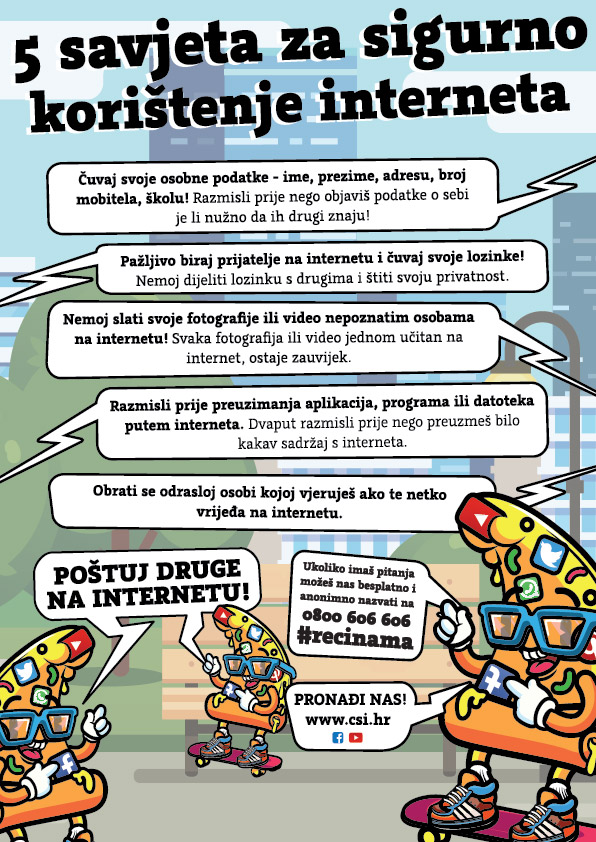